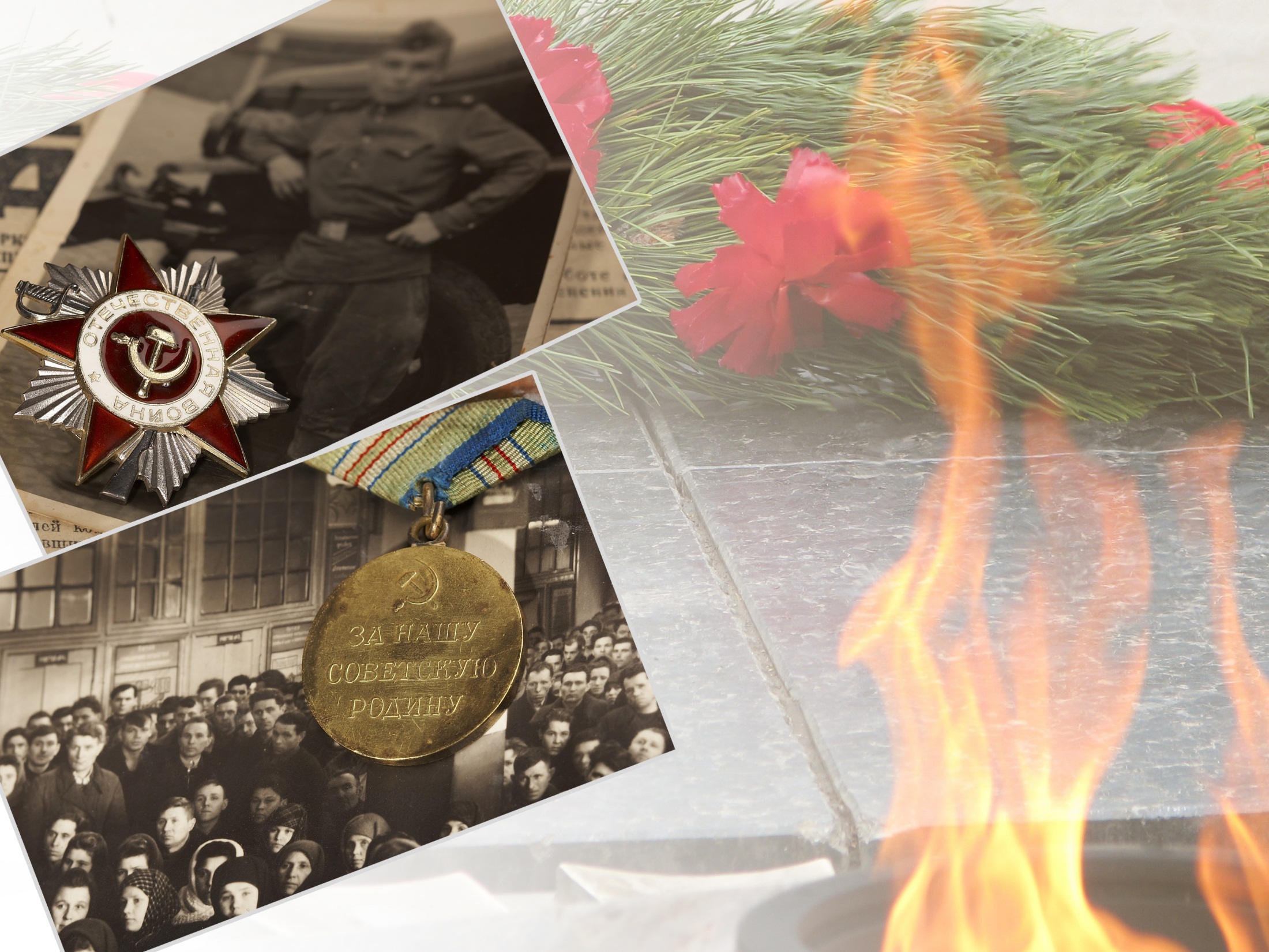 Республиканская акция по благоустройству  и озеленению территории «Цветы добра»
Номинация: 
«Гирлянда Победы»

Учреждение образования 
«Лельчицкий государственный колледж»
Гомельская область, Лельчицкий район, 
Авторы: Зубрей Вероника -16 лет, Гаврик Евгения-16 лет
Руководитель: Штукарь Галина Алексеевна, преподаватель истории
247841 г.п.Лельчицы, ул.Совентская,103 т.м. +375-25-724-82-73
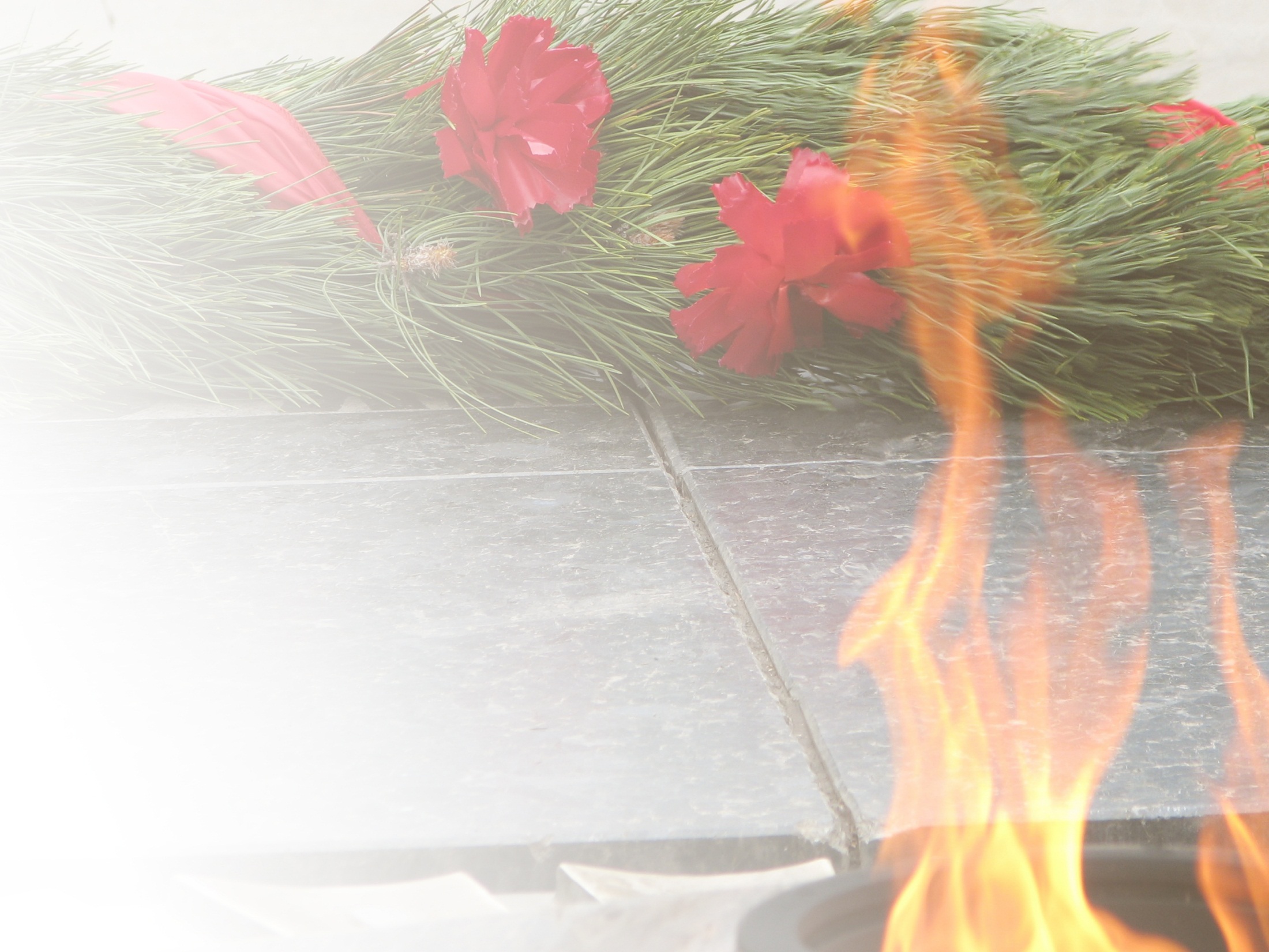 Материалы, 
использованные для работы:
хвойные ветки
 

              искусственные цветы 
                                                      
                                                                         атласные ленты
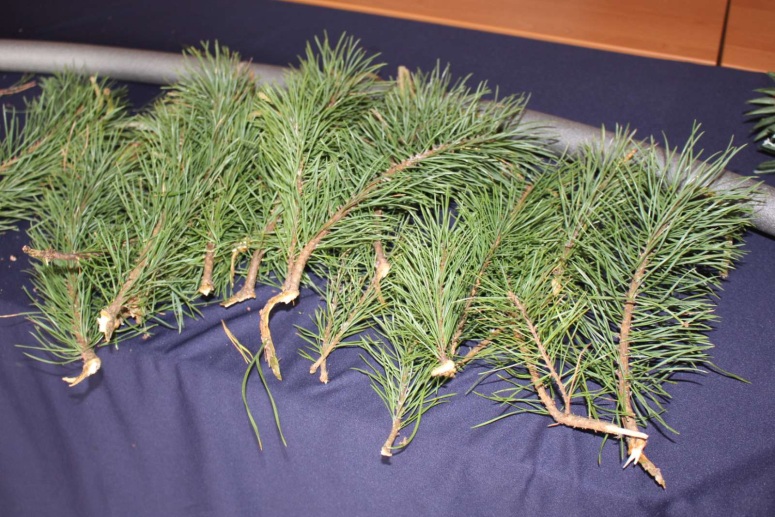 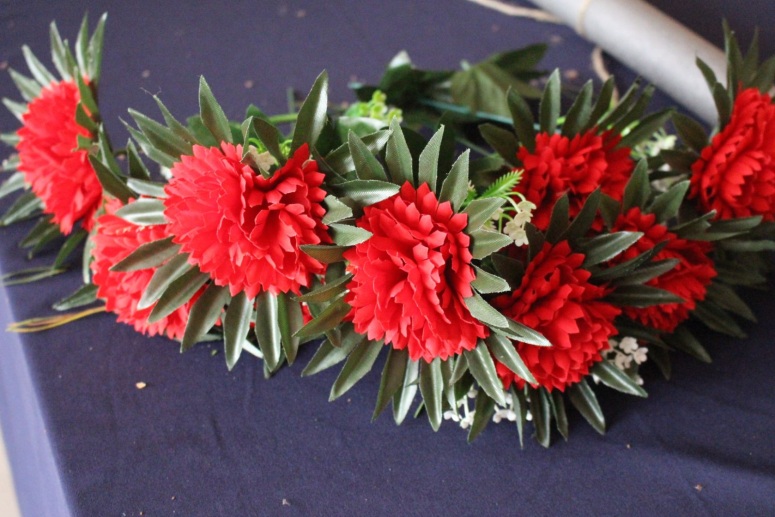 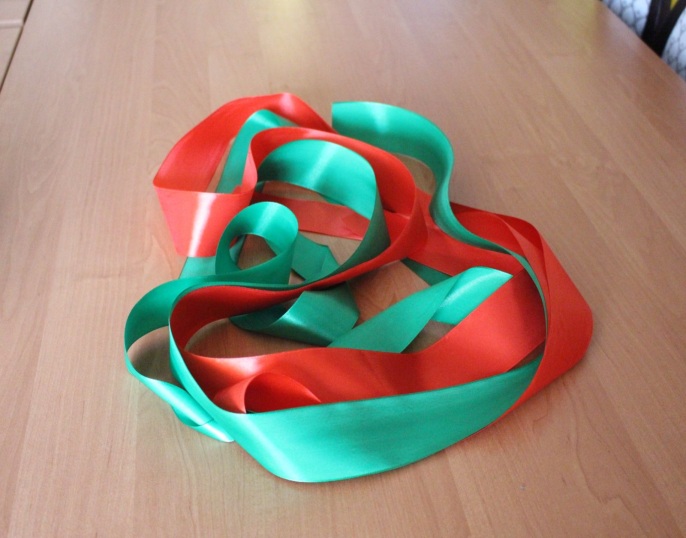 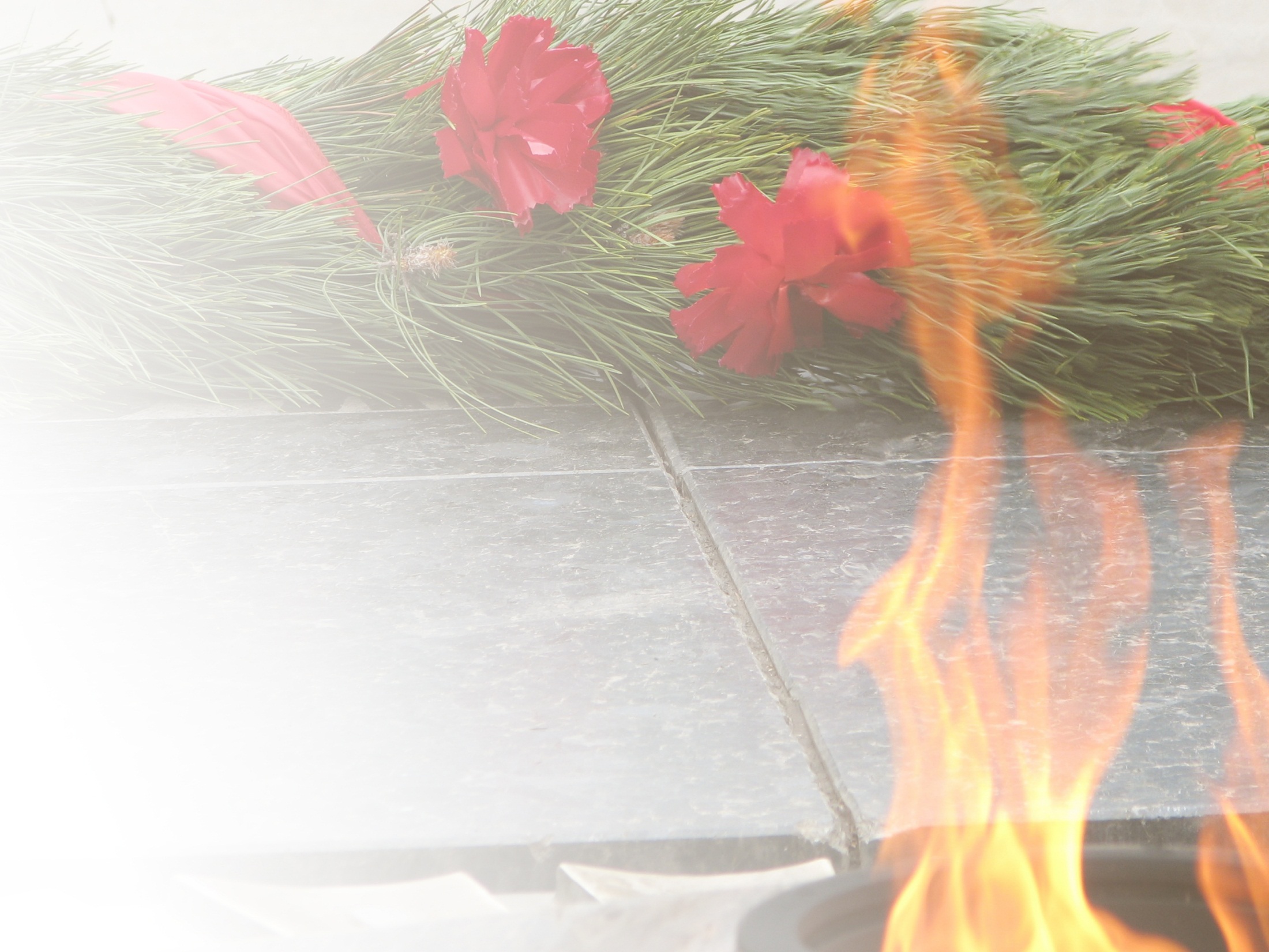 Этапы работы:
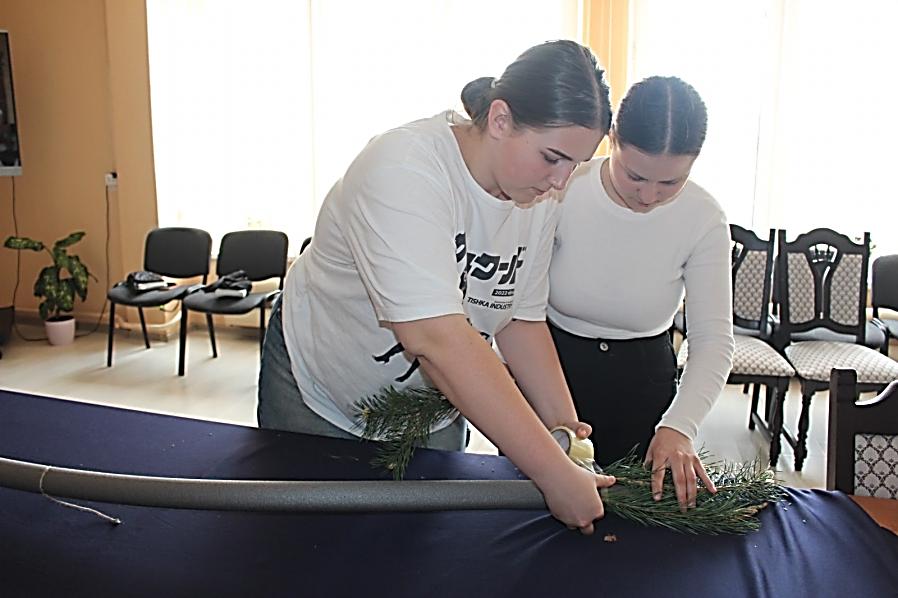 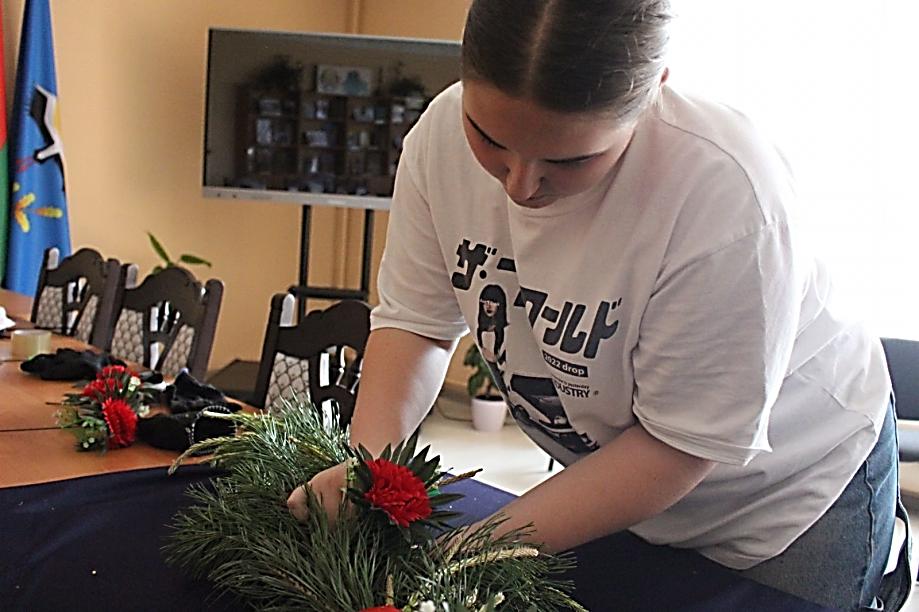 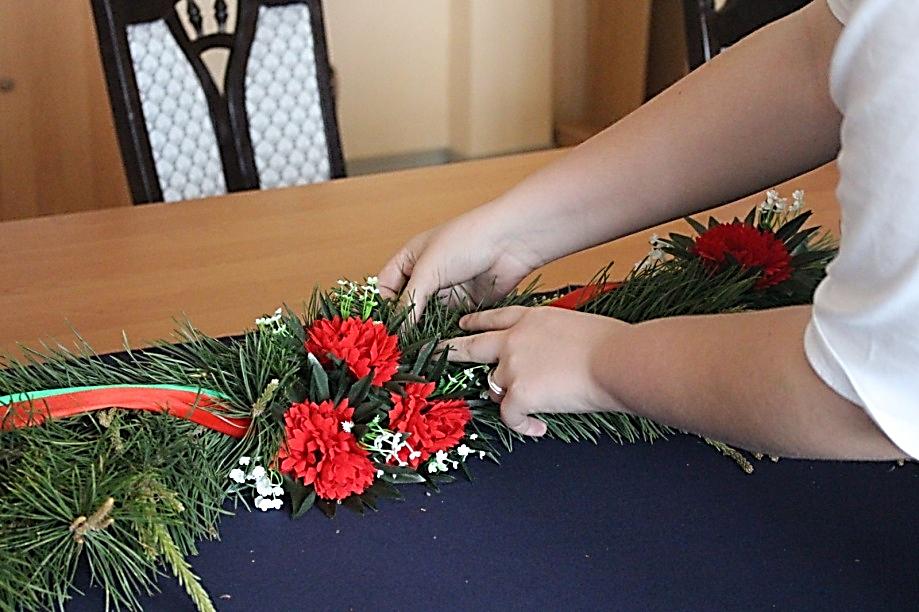 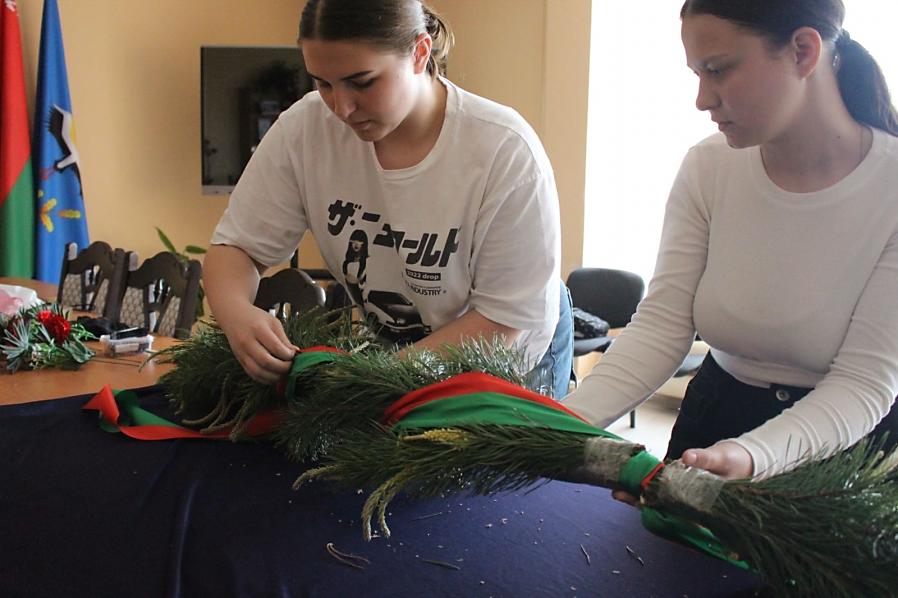 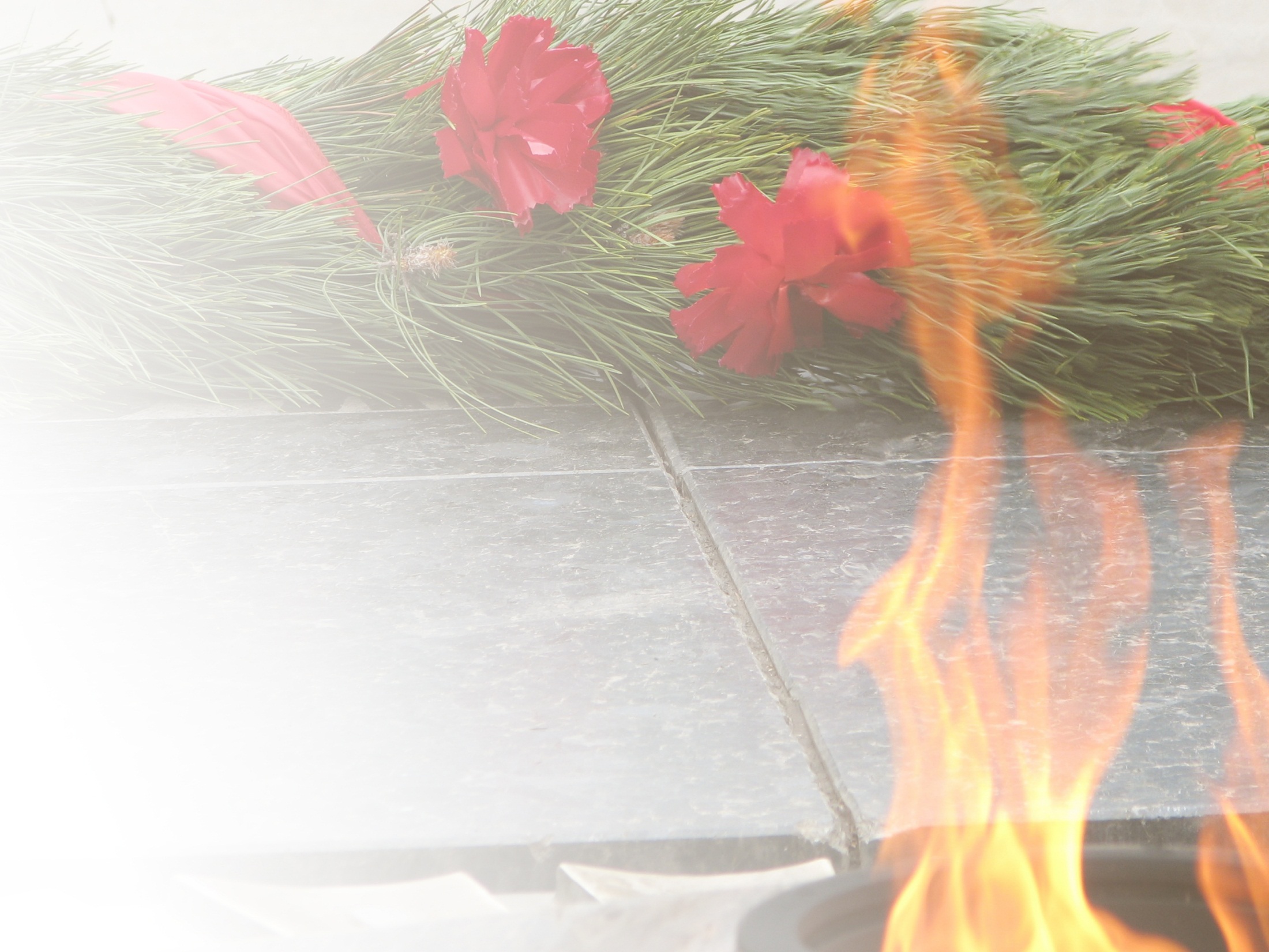 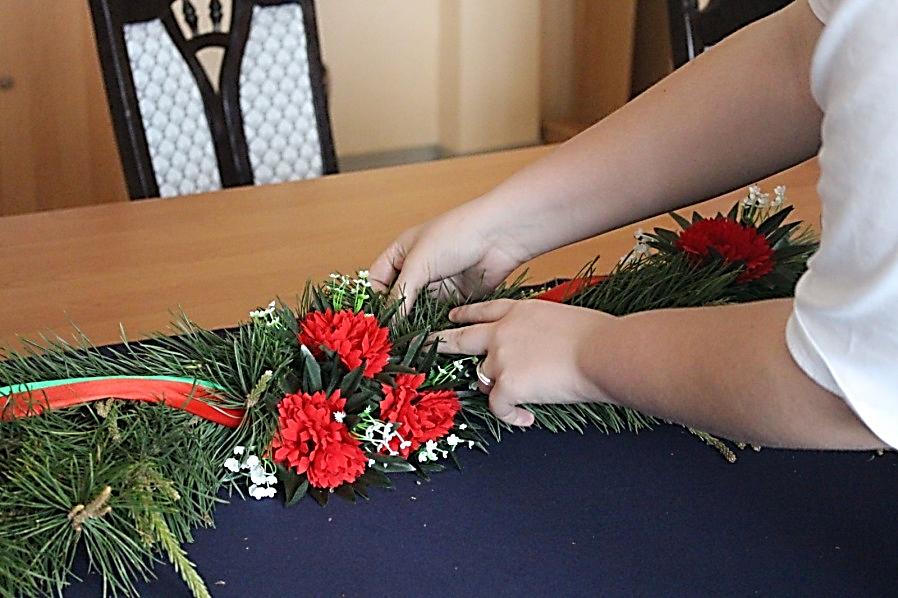 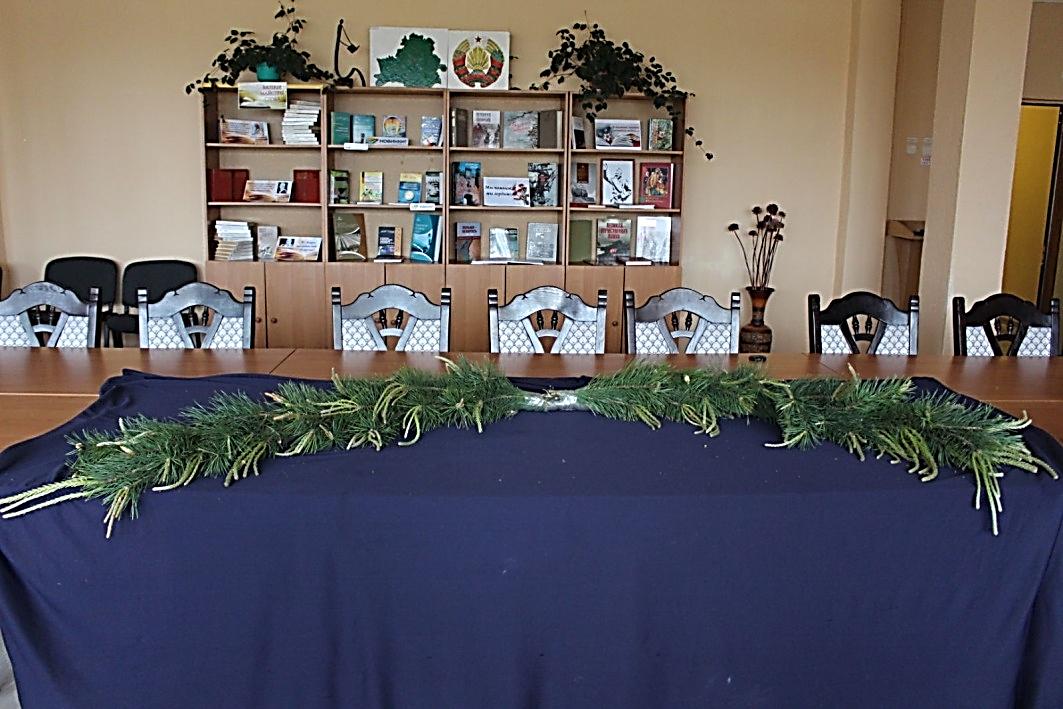 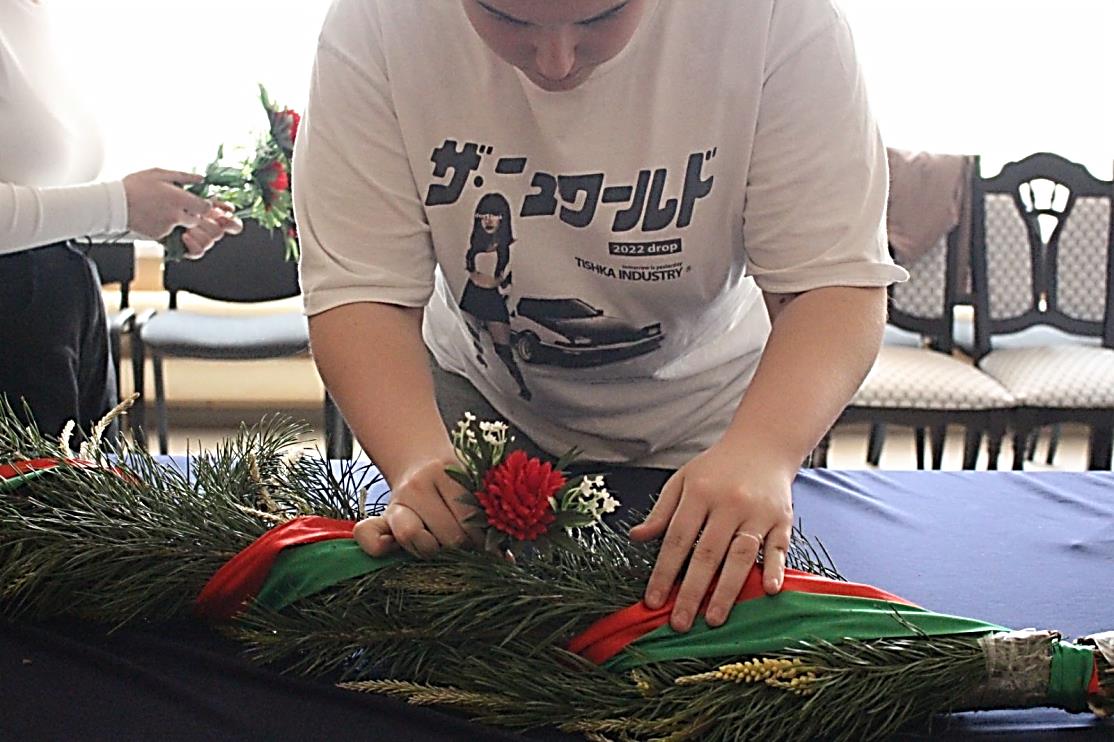 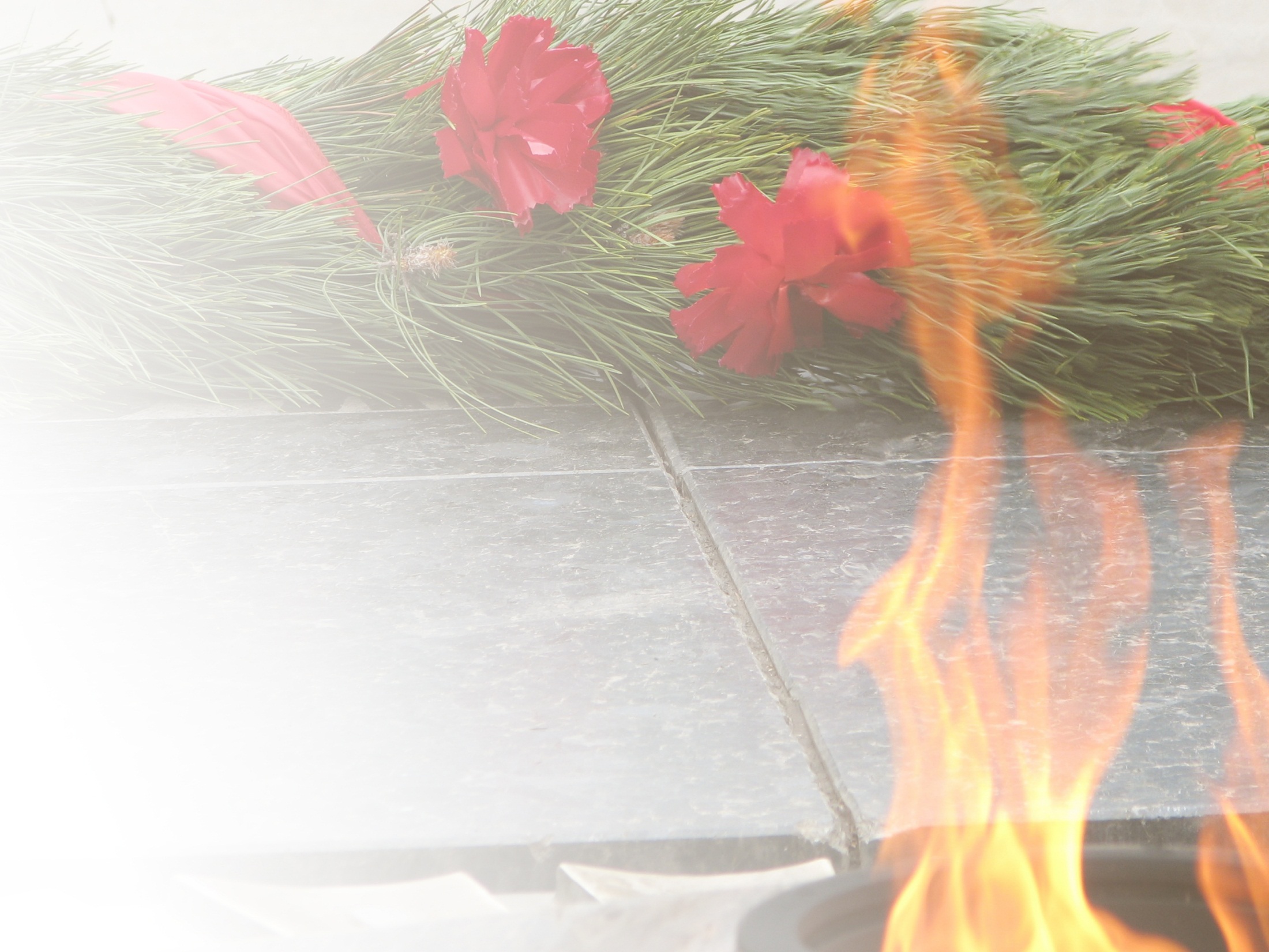 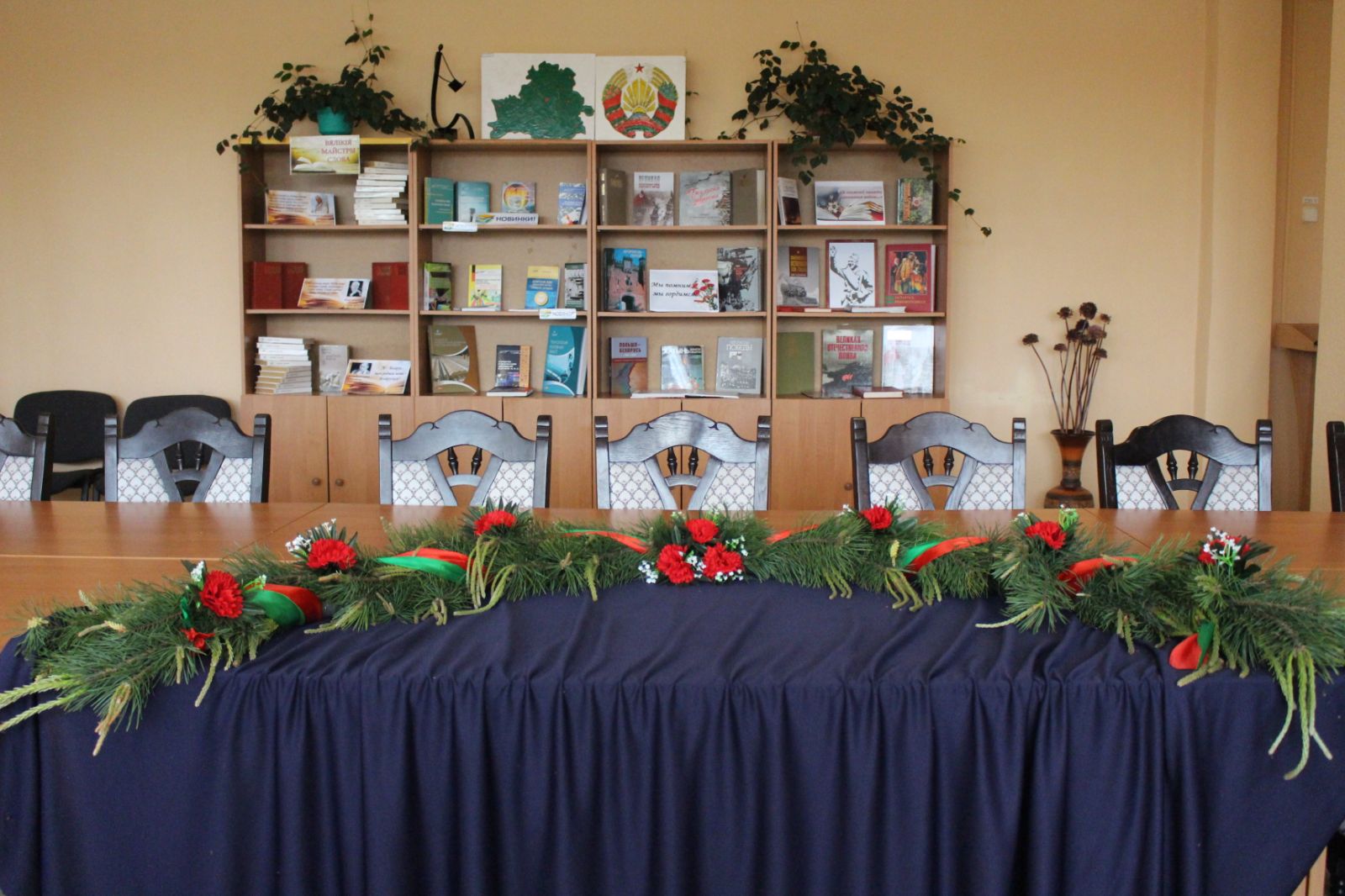 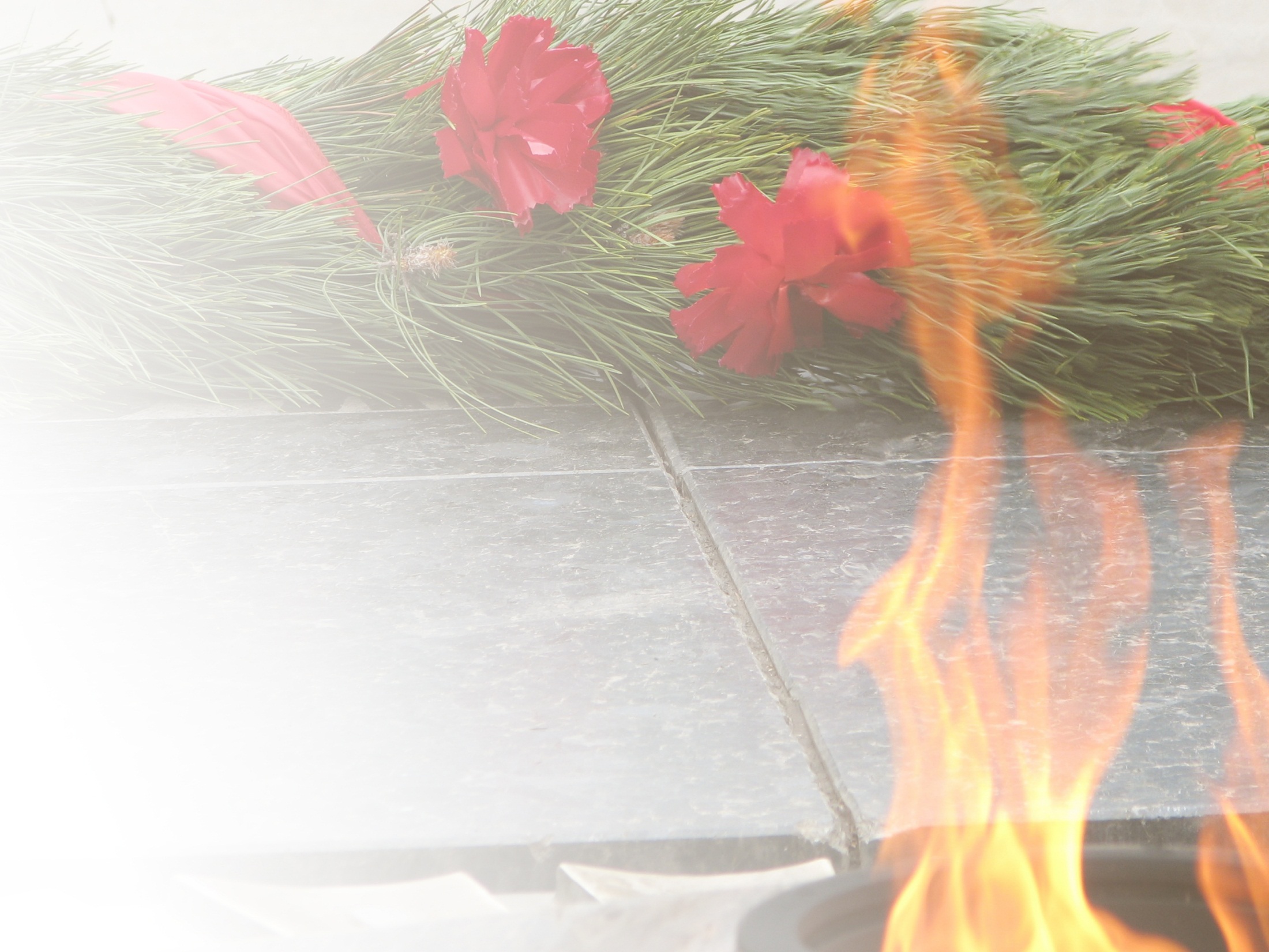 Возложение гирлянды
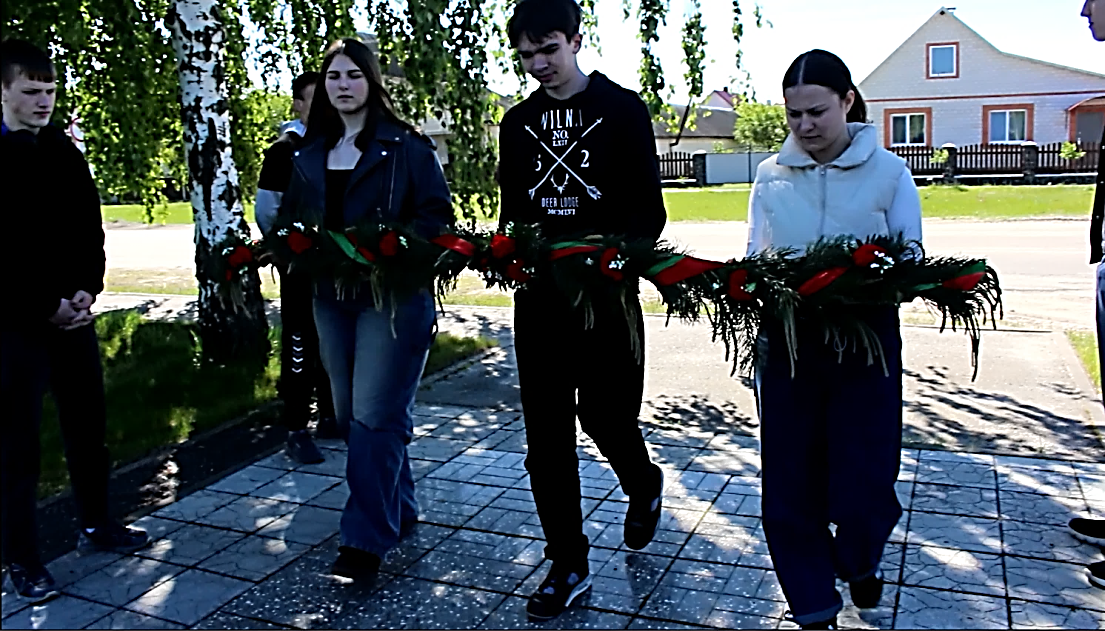 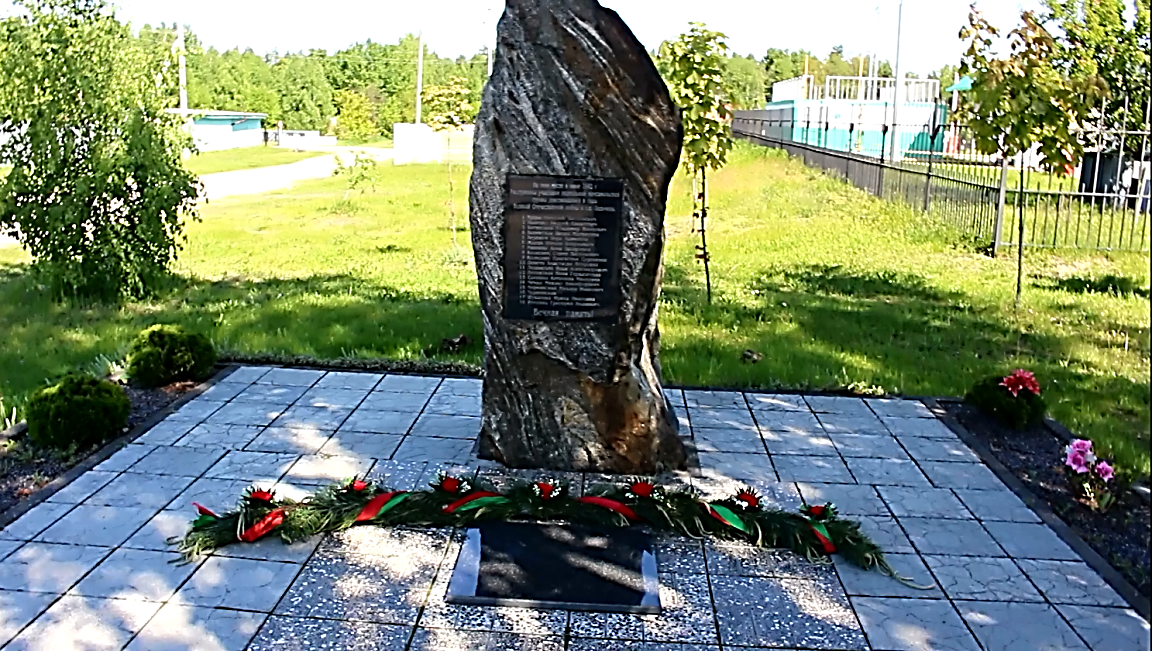